Администрация Камышевского сельского поселения
Решение о бюджете 
Камышевского сельского поселения Орловского района  
на 2019 год и на плановый период 2020 и 2021 годов
,
Основные направления бюджетной и налоговой политики на 2019-2021 годы (Постановление Администрации Камышевского сельского поселения №120 от 26.10.2018)
Областной закон
«Об областном бюджете на 2019 год на плановый период 2020 и 2021 годов»
Муниципальные программы Камышевского сельского поселения Орловского района на период 2019-2030 годы
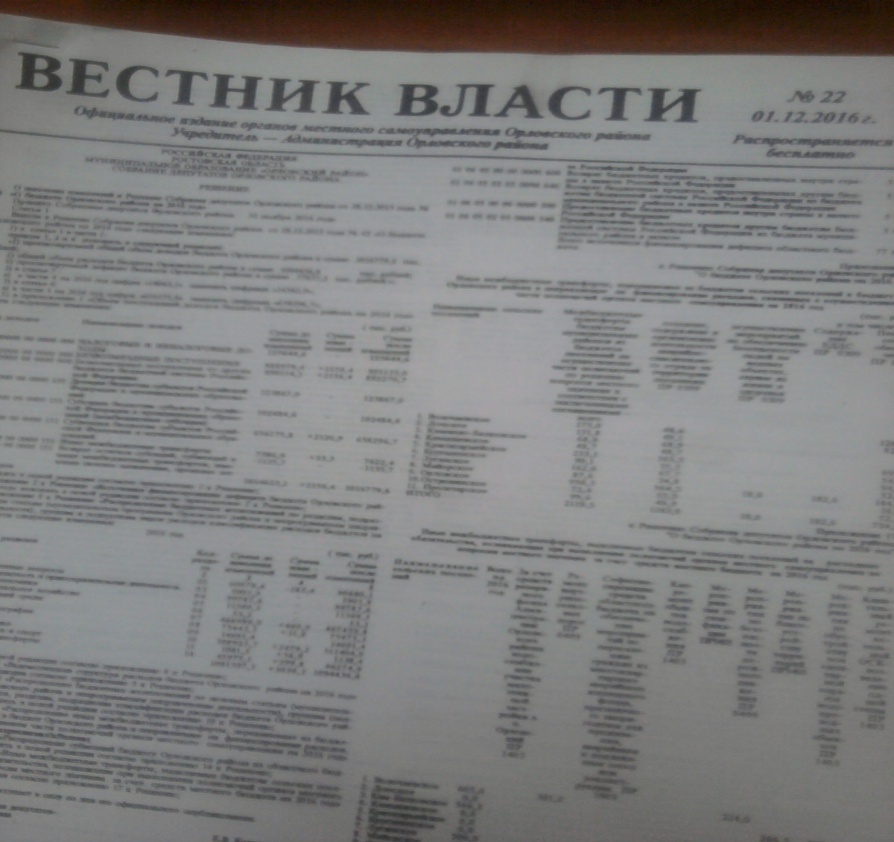 Основы формирования Решения о бюджете Камышевского сельского поселения Орловского района на 2019 год и плановый период 2020 и 2021 годов
Особенности и подходы формирования Решения о бюджете Камышевского сельского поселения Орловского района на 2019 год и на плановый период 2020 и 2021 годов
Проведена оптимизация расходов. Уточнены расходы на материально-техническое 
обеспечение аппарата управления в соответствии  с действующим
 законодательством.
С 1 октября 2019 года на 4,3%  увеличены расходы на ежегодное повышение 
оплаты труда работников муниципальных учреждений. Сохранен
достигнутый уровень оплаты труда работников, установленный Указами 
Президента  РФ.  Учтены расходы на повышение МРОТ.
В составе основных характеристик бюджета предусматриваются условно
-утвержденные расходы на плановый период 2020 и 2021 годов.
Решение о бюджете на 2019 год и на плановый период 2020 и 2021 годовОсновные приоритеты бюджетной политики
Наращивание темпов экономического роста
Повышение качества жизни населения
пути реализации
Меры, принимаемые для обеспечения сбалансированности бюджета Камышевского сельского поселения Орловского района
Основные характеристики бюджета Камышевского сельского поселения Орловского района на 2019 год  и плановый период 2020 и 2021 годов                                                              тыс.рублей
НАЛОГОВЫЕ И НЕНАЛОГОВЫЕ ДОХОДЫ БЮДЖЕТА КАМЫШЕВСКОГО СЕЛЬСКОГО ПОСЕЛЕНИЯОРЛОВСКОГО РАЙОНА                                                                                                  тыс. рублей
Структура налоговых и неналоговых доходов бюджетаКамышевского сельского поселения в 2019  году							(тыс.рублей)
Динамика поступлений земельного налога в бюджет Камышевского сельского поселения							(тыс. рублей)
Крупнейшие налогоплательщики Камышевского сельского поселения
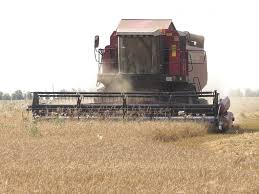 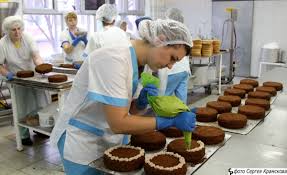 КФХ «Должиков А.Г.»
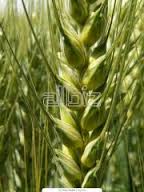 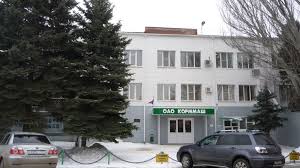 ООО СПК «Партнер-Агро»
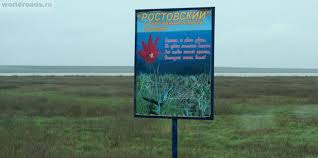 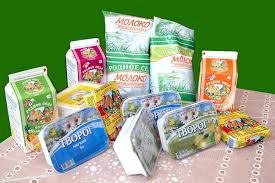 СПК «Новоселовский»
Безвозмездные поступления из областного бюджета                                                                                                            млн.рублей
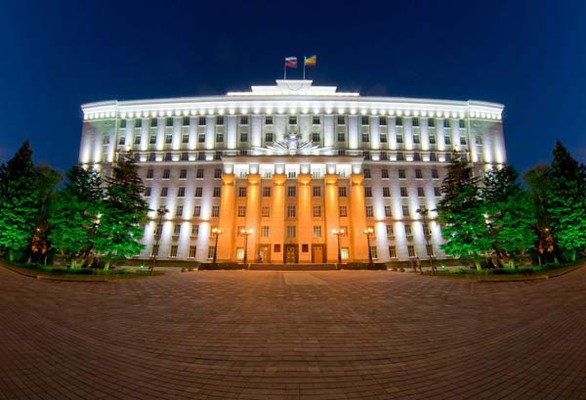 Распределение иных межбюджетных трансфертов бюджету Камышевского сельского поселения Орловского района для  софинансирования  расходных обязательств, возникающих при выполнении полномочий органов местного самоуправления по вопросам местного значения на 2019 год за счет субсидий областного бюджета (с долей местного бюджета)
Распределение субвенций бюджету  Камышевского сельского поселения Орловского района из Областного бюджета на 2019 год
ДОТАЦИЯ ИЗ ОБЛАСТНОГО БЮДЖЕТА  на 2019-2021 годы
Иные межбюджетные трансферты, передаваемые бюджету Камышевского сельского поселения из бюджета Орловского района на осуществление части полномочий по решению вопросов местного значения в соответствии с заключенными соглашениями (на содержание  и ремонт автомобильных дорог местного значения )на 2019 -2021 годы -  320,6 тыс. рублей (ежегодно)
Динамика расходов бюджета Камышевского сельского поселения							(тыс. рублей)
Расходы бюджета Камышевского сельского поселения в 2019 году                                                            14004.5 тыс.рублей
Структура муниципальных программ Камышевского сельского поселения на 2019 год
На реализацию 7 муниципальных программ
Финансовое обеспечение Указов Президента Российской Федерации на 2019 год
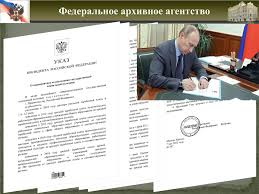 Указ от 07.05.2012 №597 «О мероприятия по реализации государственной социальной политики»
328,2 тыс.
рублей
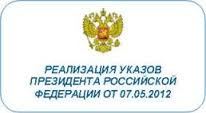 Повышение заработной платы работникам культуры
Средняя заработная плата в 2017 году -22651,10 тыс.рублей
Средняя заработная плата в 2018 году -26633,3 тыс.рублей
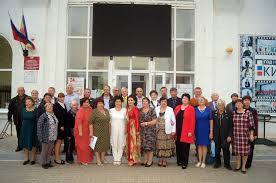 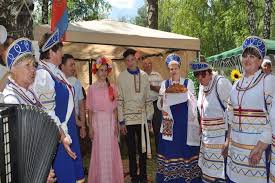